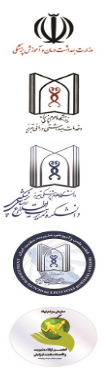 تاریخ برگزاری:
5 تا 7 آبان ماه 95
عنوان مقاله
 (فونت BTitr و سايز  66)
نويسند اول، نويسنده دوم، نويسنده سوم و  چهارم . . . ( فونت BTitr سايز 40)

مشخصات نويسند اول و ايميل( فونت B Nazaninسايز 36)
مشخصات نويسند دوم و ايميل( فونت B Nazanin سايز 36)
مشخصات نويسند سوم و ايميل( فونت B Nazanin سايز 36)
مشخصات نويسند چهارم و ايميل( فونت B Nazanin سايز 36)
چكيده:
چكيده مقاله در اين قسمت نوشته شود (فونت  فونت 24فارسی یا  20 انگليسي پررنگ يعني Bold)
محور مقاله ( فونت B Nazanin سايز 36)
نتایج:
1- مقدمه:
بخش بعدي مقاله در اين قسمت نوشته شود (فونت  فونت 24فارسی یا  20 انگليسي پررنگ يعني Bold)
مقدمه مقاله در اين قسمت نوشته شود (فونت  فونت 24فارسی یا  20 انگليسي پررنگ يعني Bold)
4- نتيجه گيري:
بخش بعدي مقاله در اين قسمت نوشته شود (فونت  فونت 24فارسی یا  20 انگليسي پررنگ يعني Bold)
2- روش کار:
بخش بعدي مقاله در اين قسمت نوشته شود (فونت  فونت 24فارسی یا  20 انگليسي پررنگ يعني Bold)
5- مراجع:
مراجع در اين قسمت نوشته شود (فونت  فونت 24فارسی یا  20 انگليسي

[1] A. Author 1 and B. Author 2, “Title of the conference paper,” Proc. Int. Conf. on Power System Reliability. Singapore, pp. 100-105,  1999.